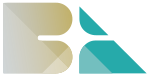 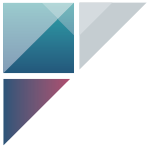 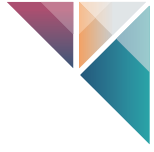 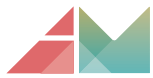 MBA MEMBERS
SCHOOLS
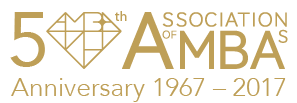 EMPLOYERS
SPONSORS
BE IN BRILLIANT COMPANY
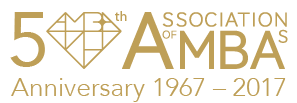 AMBA Russia
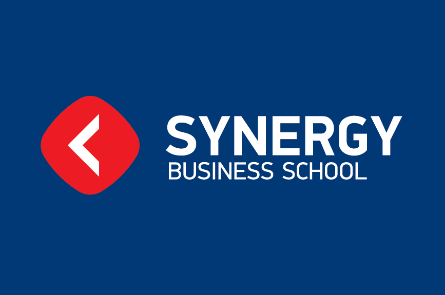 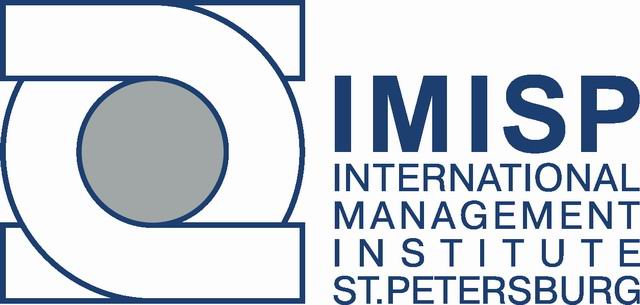 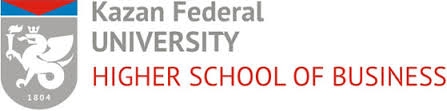 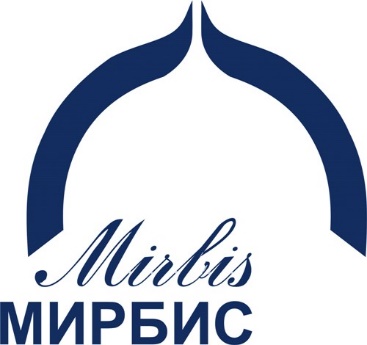 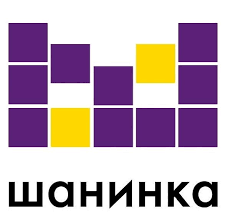 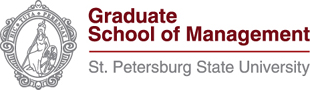 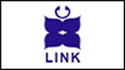 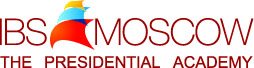 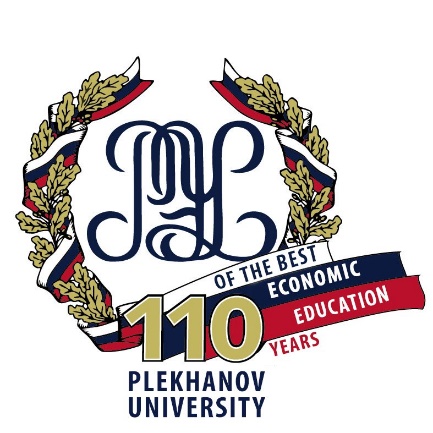 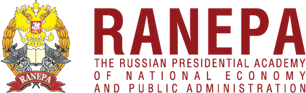 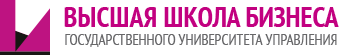 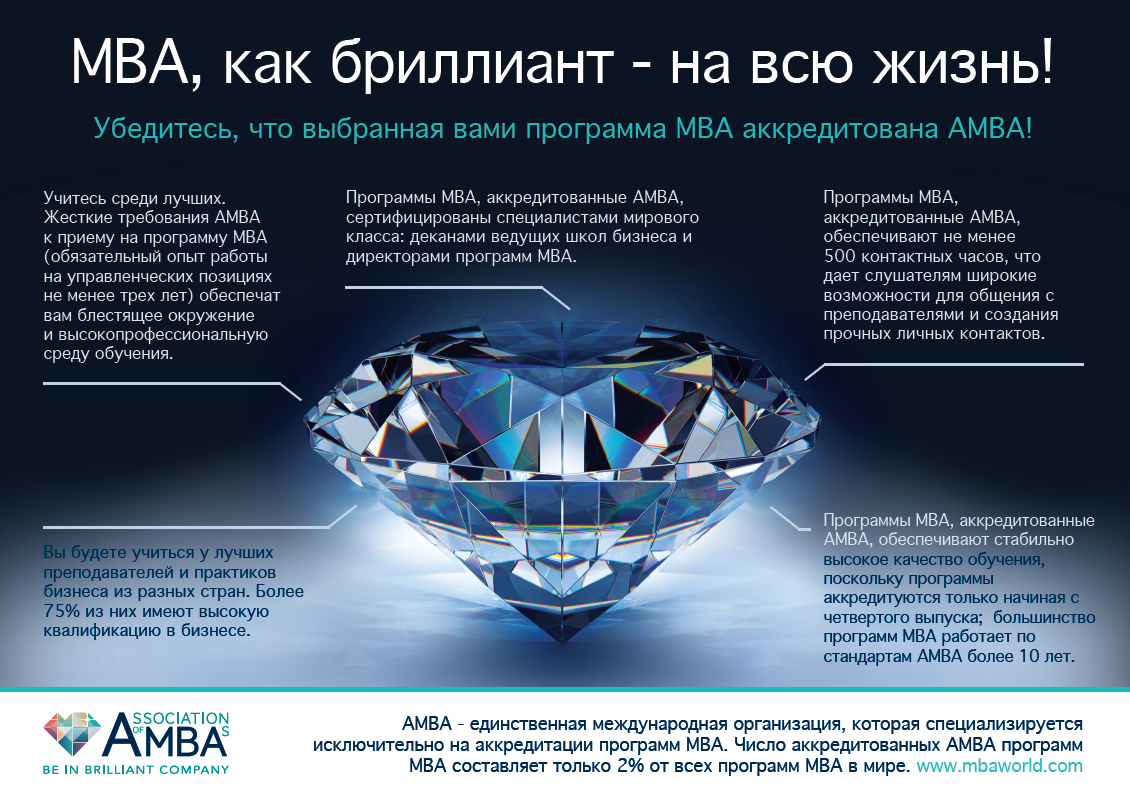 AMBA Russia
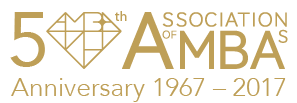 The Global MBA Market - Statistics
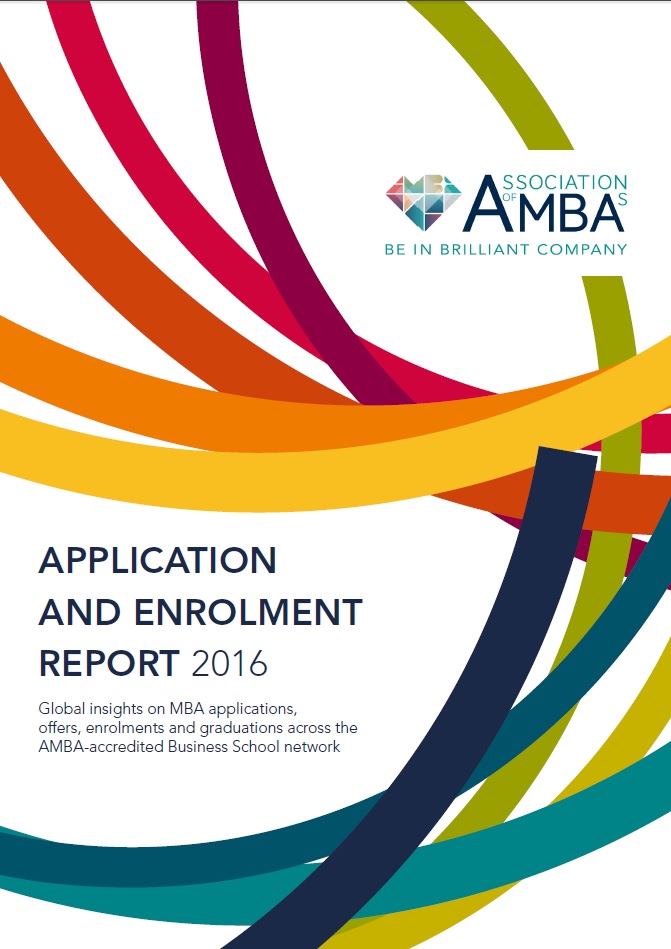 2015 vs 2014
91% of AMBA Schools completed the Survey
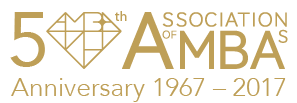 Conversion RatesApplications : Enrolments
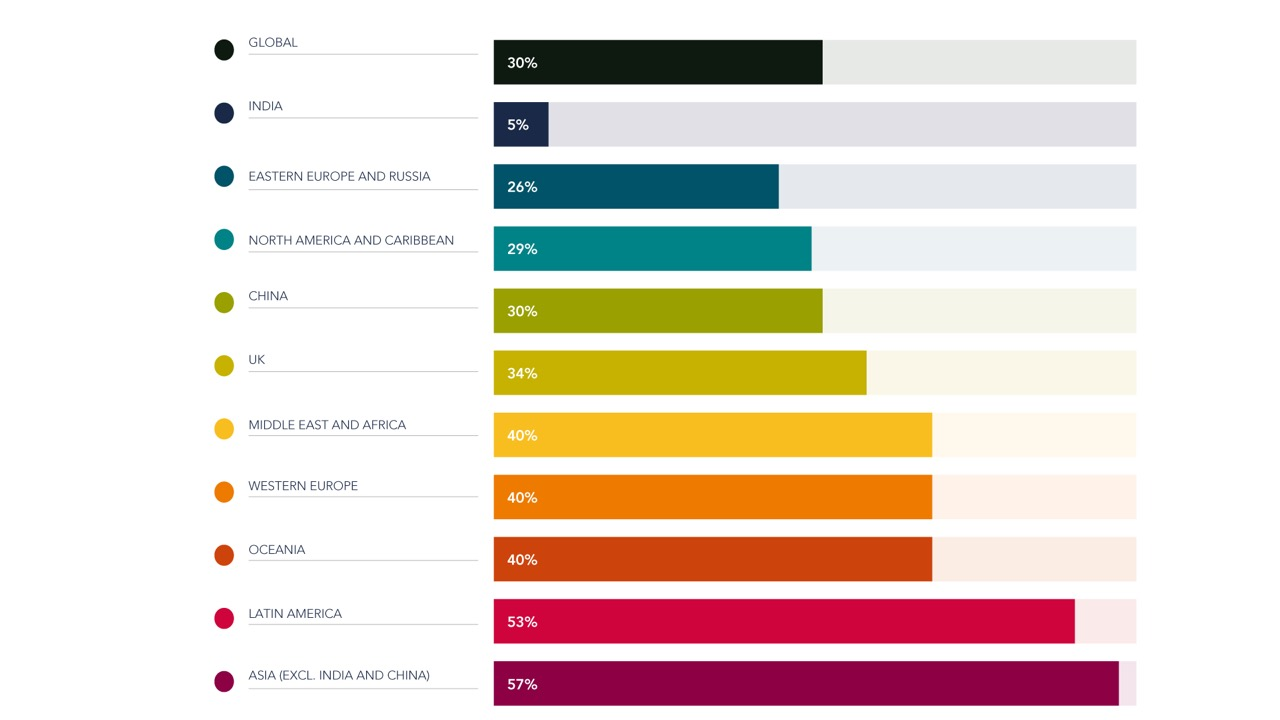 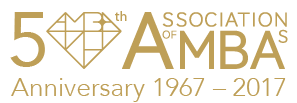 Cohort Mix
Local : International Students
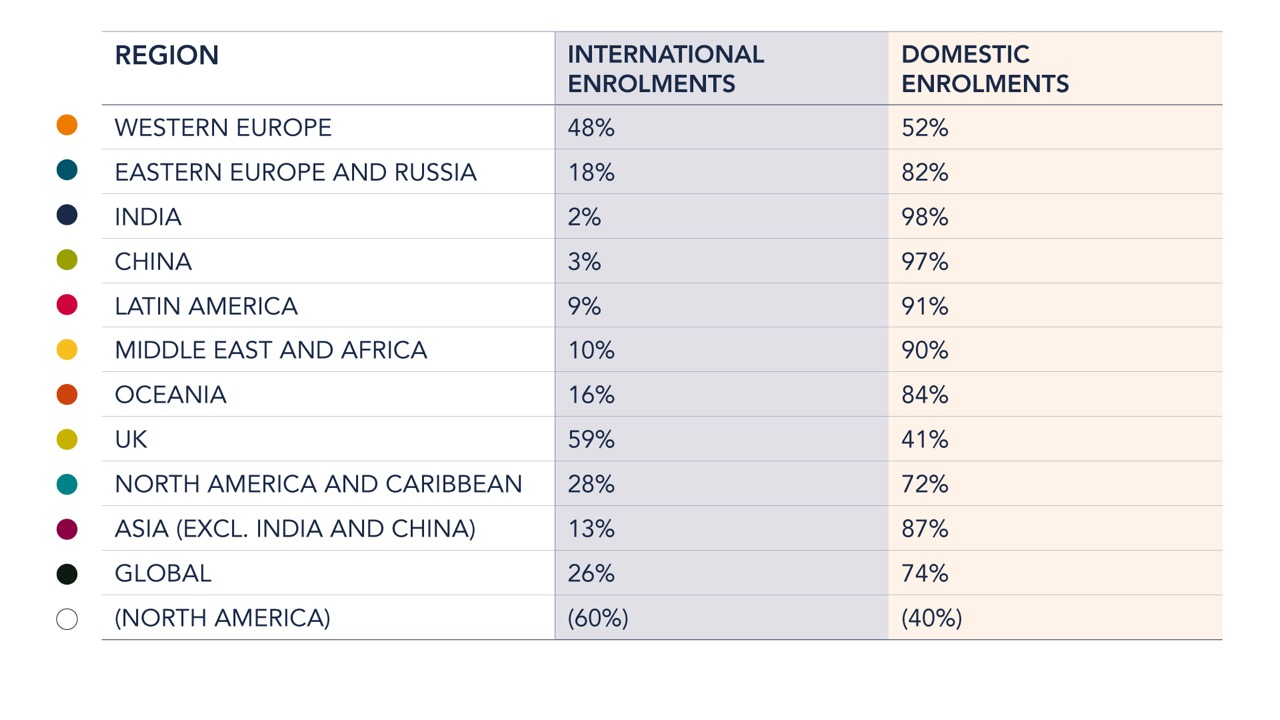 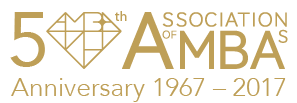 The Most Powerful Brand
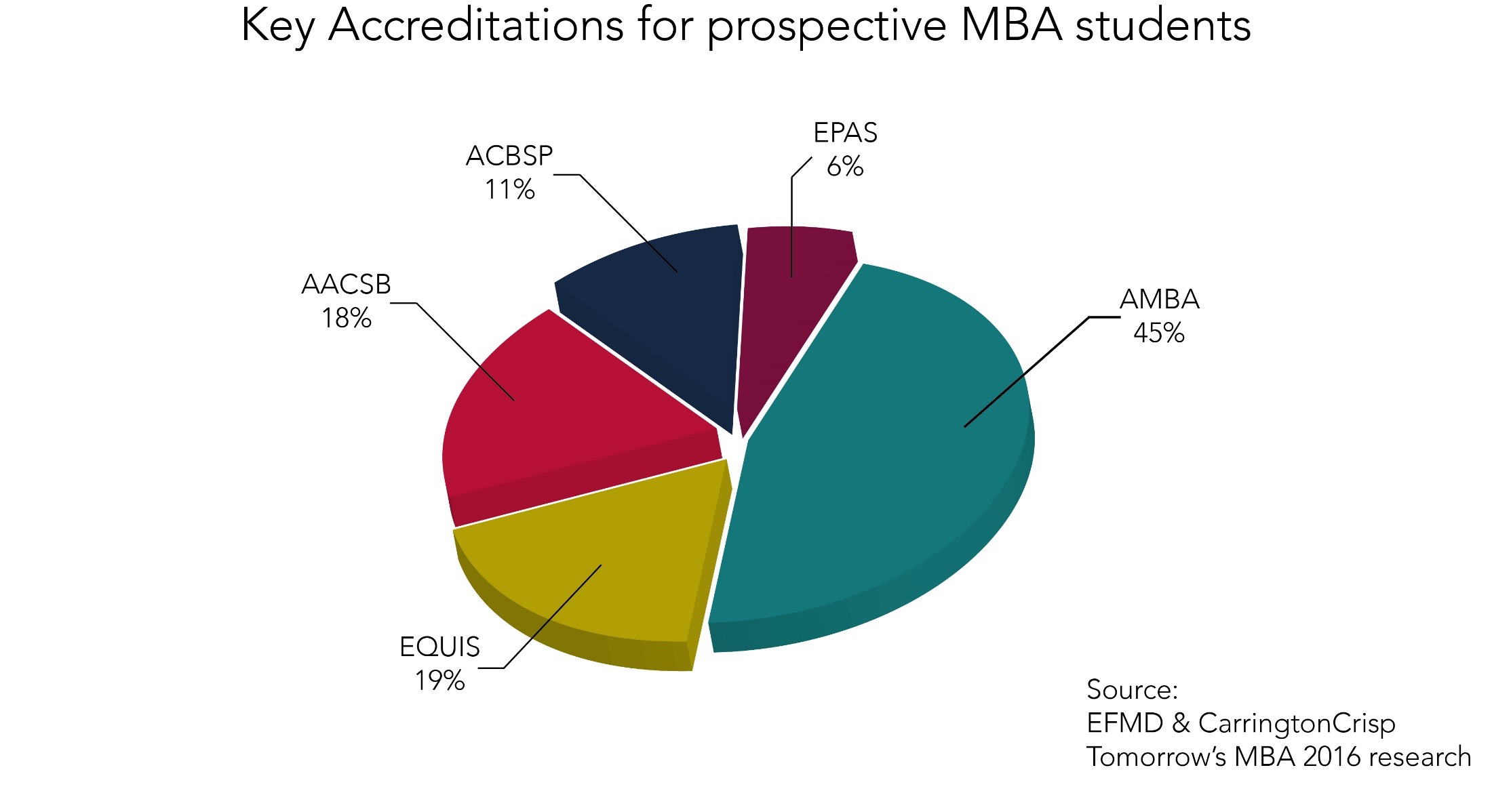 1,000 prospective MBA students
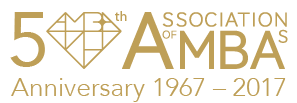 Membership Growthto over 28,000
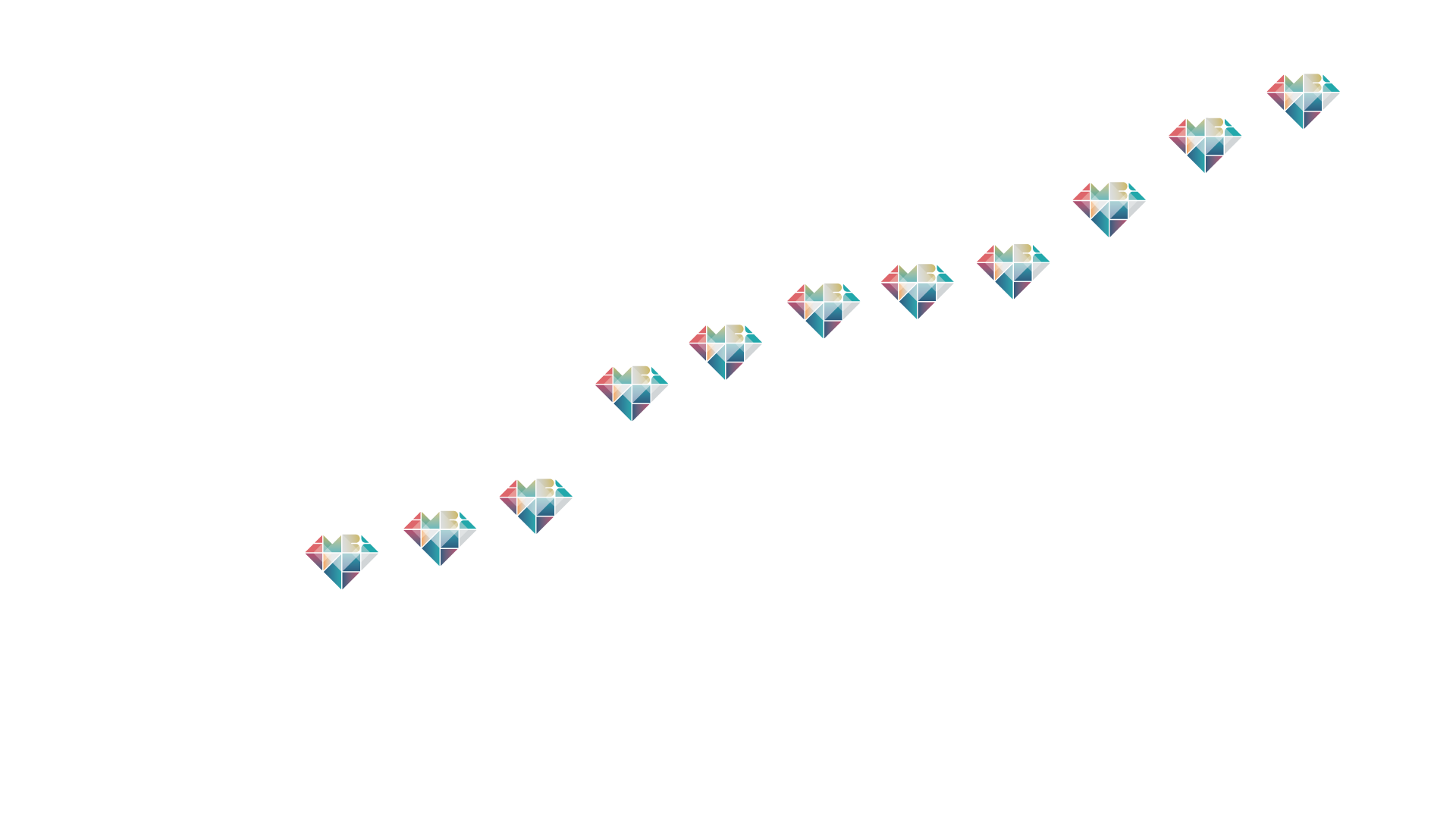 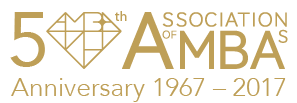 AMBA Russia - Events
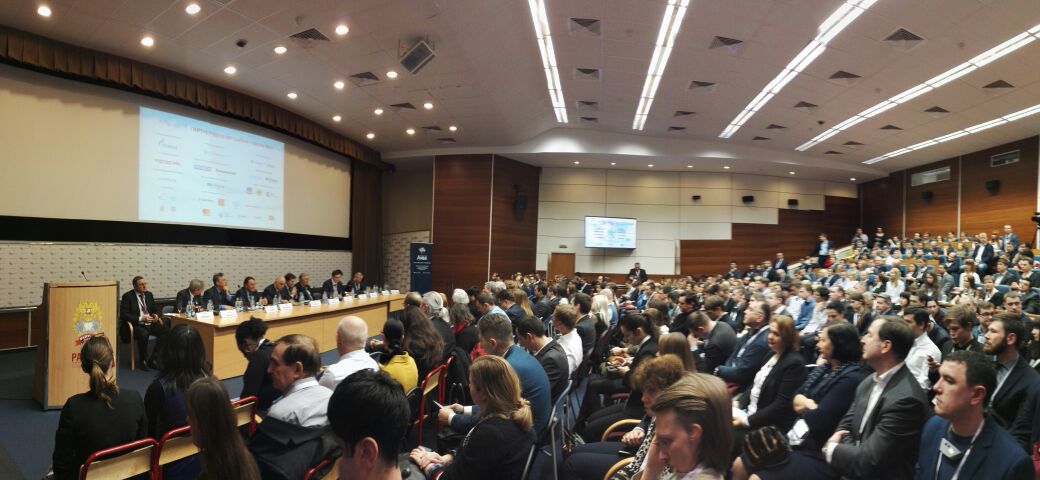 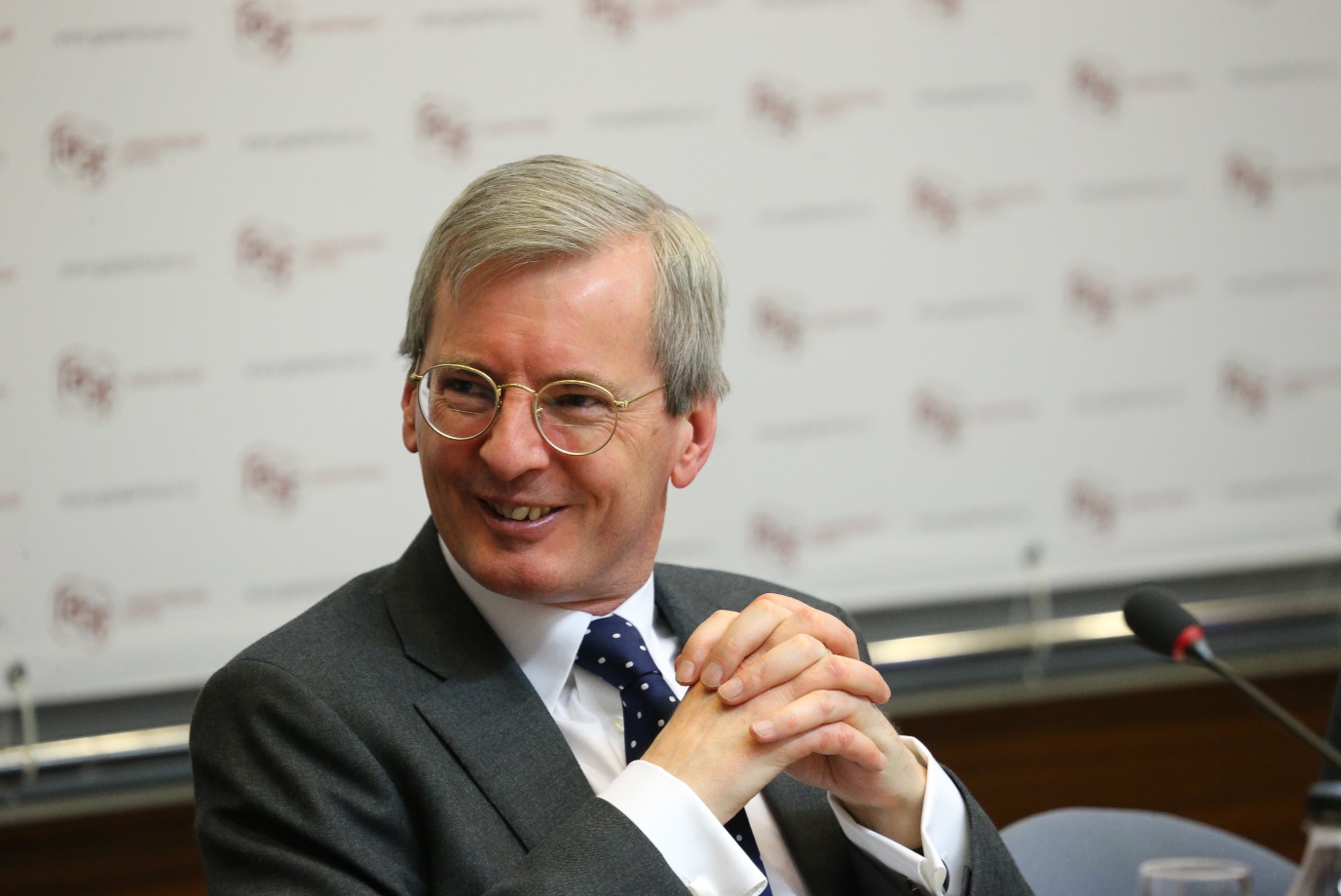 AMBA Moscow, January 2017
310 Students & Graduates + Deans & CEOs
Dr Laurie Bristow
British Ambassador to Russia
MBA Graduate, Open University
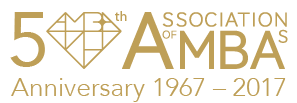 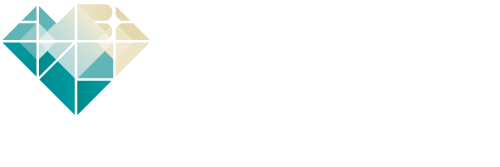 New – launched October 2015
Global AMBA membership community, for Schools not yet Accredited 
Access to AMBA research and data reports, AMBITION magazine and MBA international benchmarking analysis  
ADN Community – form partnerships, post jobs, share case studies 
AMBA Conferences – reduced rates
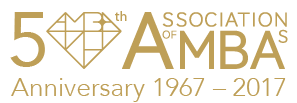 Best Practices – 
International Benchmarking
1. Business School Distinctiveness/Differentiation
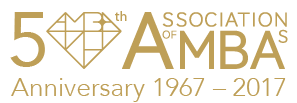 Distinctiveness/Differentiation
SP Jain (India) - summer internship in poor rural village
Zhongnan University (China) – 3 month military leadership & strategy training, run by Chinese Army
LBS (England) - business ethics visit to prison
Kedge (France) - wine MBA specialisation
Toulouse (France) - Aerospace MBA
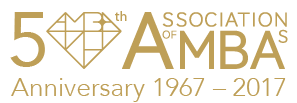 Best Practices – 
International Benchmarking
1. Business School Distinctiveness/Differentiation
2. Entrepreneurship
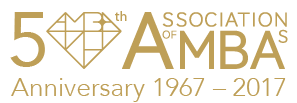 Entrepreneurship
Incubators and Accelerators
LBS (England) - on-campus incubator
ESADE (Spain) - on-campus Creapolis accelerator

Funding
Warwick (England) - Alumni finance MBA start-ups, via crowdfunding platform

Curriculum Innovation
INSEAD (France) - pairs MBA students with scientists to work on research/patent to commercialisation
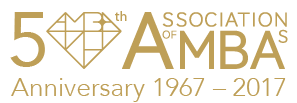 Best Practices – 
International Benchmarking
1. Business School Distinctiveness/Differentiation
2. Entrepreneurship
3. Careers Support & Placement
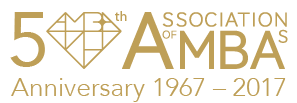 Careers Support & Placement
IIMs (India) - senior MBA students mentor junior MBAs in CV writing and interview preparation 
European Schools use “dual job search track” for international students (in Europe + their home country)
IESE (Spain) host Latin America Careers Fair
London Business School (England) host Asia Careers Fair
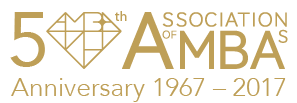 Best Practices – 
International Benchmarking
Business School Distinctiveness/Differentiation
 Entrepreneurship 
Careers Support & Placement 
Online Learning
Blended Programmes
Research Plans 
Internationalisation 
Corporate Relationships 
New Course Themes